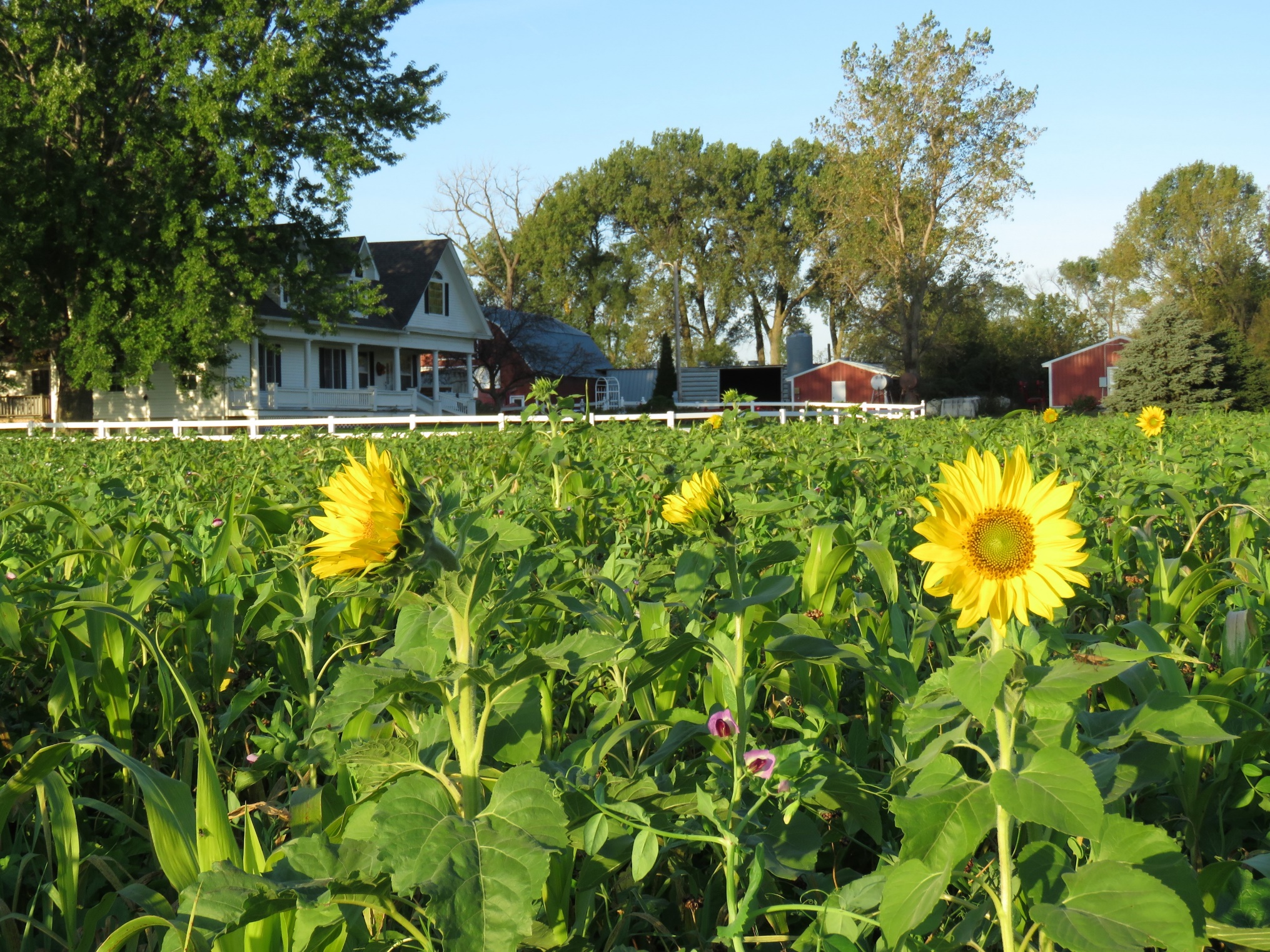 Soil Health Economics
Community based Regenerative Agriculture for the Health and Prosperity of Rural  And  Urban Nebraska
Proving the Economics of Soil Health
For the Farmer                                       For the non-Farmer
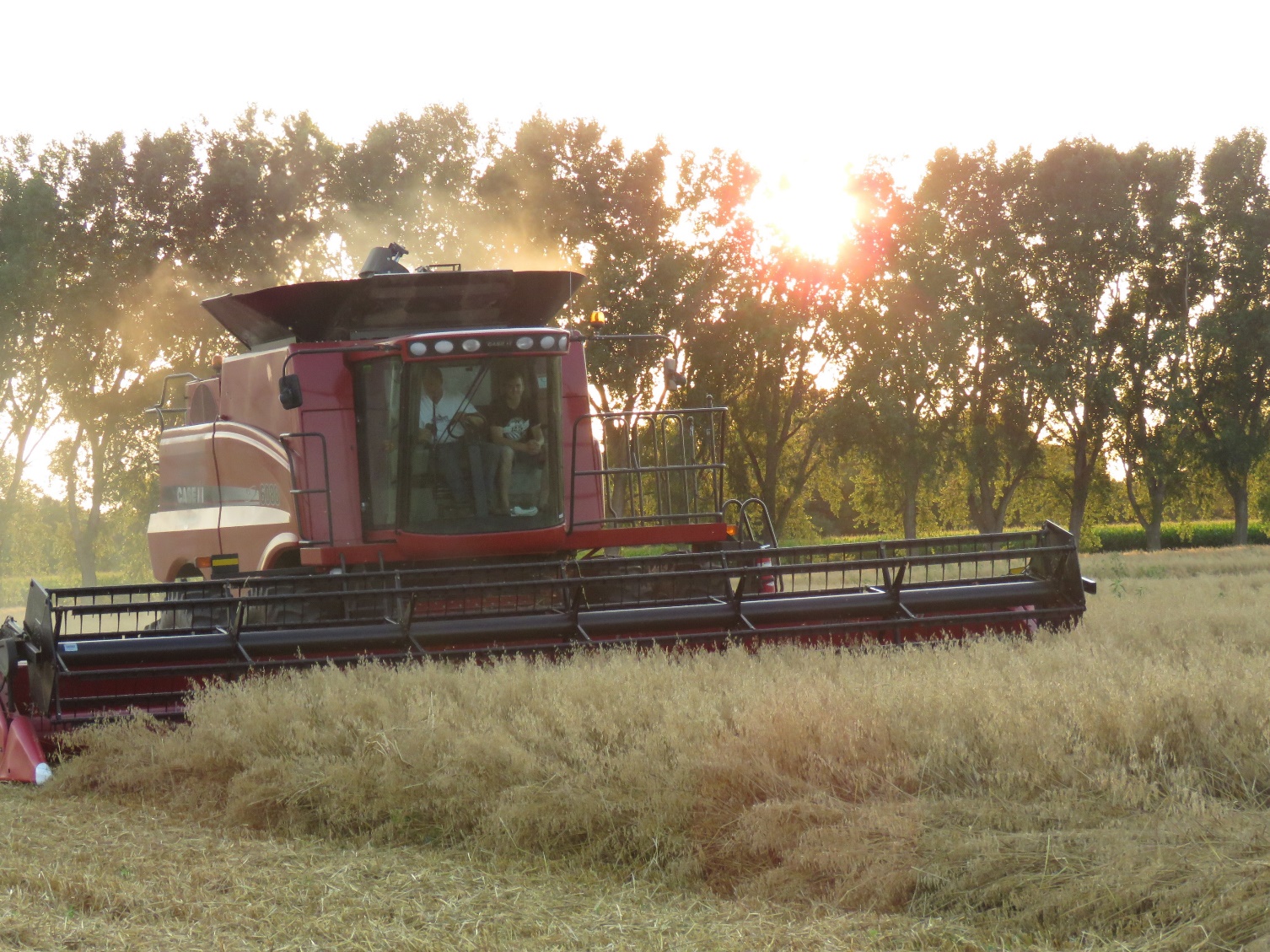 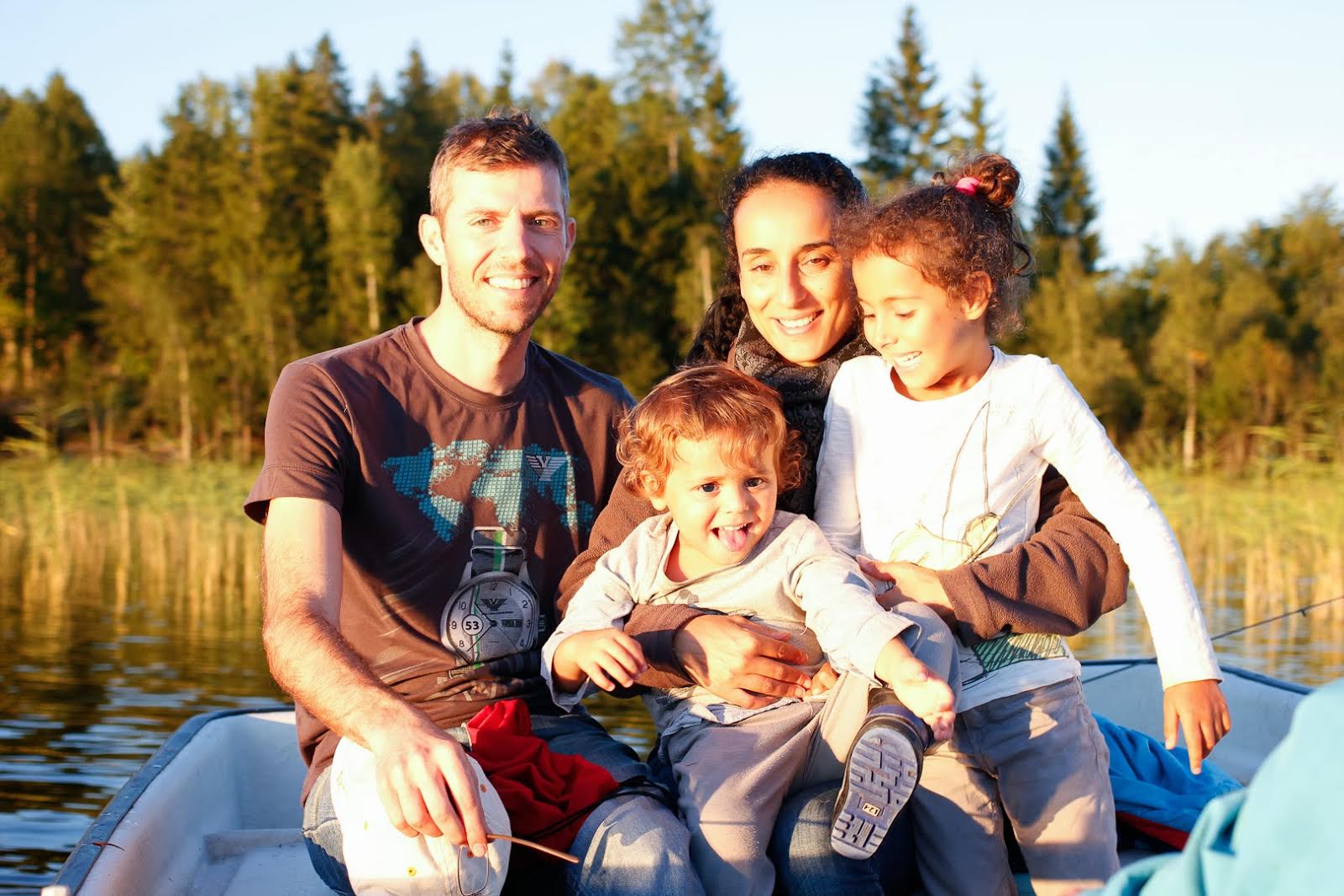 This Photo by Unknown Author is licensed under CC BY
Proving Economics of Soil Health for Farmers

-- Total System Approach
           Economics of the Farm as a whole unit, not by individual Crops

-- Data and Modeling proving  Soil Health
            What combination of practices rise to the top ( tillage, cover crops, cash crops, fertility, weed control, irrigation etc.)
            Research Hubs across the State

-- Local Peer groups for Education
            led by local leaders in Soil Health and assisted by NRCS, NRD, UNL, and Ag Business
            Challenge producers to completely change their way of thinking

-- Technical and Financial assistance for Soil Health Beginners
              Collaboration of NRCS, NRD, UNL, and Ag Business

-- Market Success in Soil Health to Farmers
                Educate Farmers on long term success possibilities (Regenerated Soils)
Economics of Soil Health for Non-Farmers

--Cleaner Surface and Ground Water
         Treating  water for drinking is very expensive.                   
             Less nutrient  runoff cleans up stream

--Flood Control
          Improved water infiltration on the land scape reduces flood control costs.

-- Educate Absentee Land Owners and Land Managers 

-- Market the Benefits to the Public
           Concentrate on problem areas and work hard for improvement
         Healthy Soil, Healthy Food, Healthy Environment, Healthy Life.
Other thoughts for Proving Economics of Soil Health Practices
                                                           
Community based research fields and plots
 led by local Soil Health Leaders  (Possibly organized and led by a State Soil  Health Coalition)

          -- UNL,  Education for Farmers in Soil Health Practices   
                     Help with setting up plots and data management for economic comparisons
                         
          -- NRD’s,  Organizational and Technical assistance . 
                      Have research plots done in areas where the NRD’s are already working on Soil 
                       and Water quality issues and tie the work together.

           -- NRCS  Funding and Technical assistance for beginners  implementing the  new Soil 
                         Health Practices. 

          -- Collaboration  of all entities to show case the successes in Soil Health improvement
Using Data to Prove Soil Health Economics



  The following three slides are examples of economic data collected on land where Soil Health Practices have been used for more than 5 years and compared to local UNL crop budget data.
2019 UNL crop budgets compared to my yields and costs
          (using same land and machinery costs and adding in cover crop cost)

                                                                               UNL Crop Budget 
                                                                              Low cost       Average          My Cost

Irrigated Corn                                                      2.91/bu        3.32/bu           2.79/bu

Dryland Corn Eastern Ne                                  3.27/bu        3.53/bu           2.83/bu

Irrigated Soybeans Eastern Ne                         7.45/bu        8.26/bu           6.52/bu

Dryland Soybeans Statewide                            7.48/bu        8.02/bu           6.38/bu

Wheat                                                                                                                   5.04/bu

Oats Northeast Ne                                                                                              2.90/bu

Do cover crops pay?
Input Costs

                      UNL Irrigated Corn |  My Irrigated Corn|  UNL Soybeans |  My Soybeans

Field Operations     155                         102                          103                          84

Chemical                    60                            19                             55                          25

Seed                          114                            81                             66                          24

Fertilizer                    103                           60                              0                            10
                                    ____                       ____                          ____                    ____
Totals                          432                         262                            224                       143
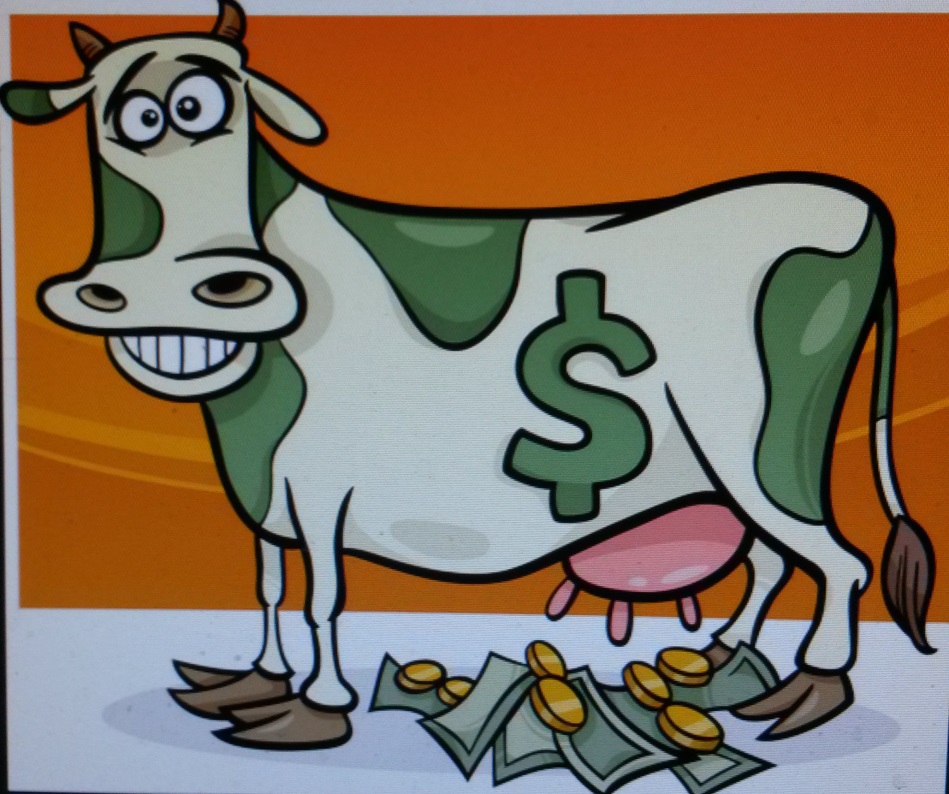 Soil Biology & Organic Matter are
 our Cash Cows 

We need to feed them!

-- Cover Crops 

-- More Carbon in the Rotation (Wheat?)

-- Keep the ground covered
      The straw from 75bu Wheat contains
       50#N  5#p  100#K 3000# Carbon (Duane Beck)
The Payoff
-- Less inputs                                         -- Less erosion (almost none with No-Till) 

-- As good or better yields                  -- More water holding capacity

-- Better water infiltration                  -- Better water quality